Unidad de aprendizaje IV
“Proyectos de aprendizaje con integración de las TIC”
Proyecto
Significa la planeación y organización de todas las tareas y actividades necesarias para alcanzar una meta en específico.
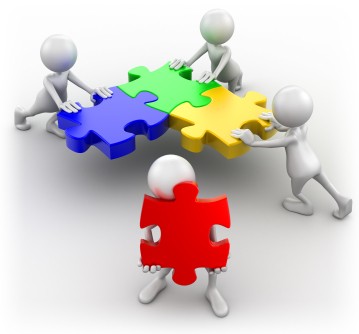 Planificación de proyectos
Es una disciplina para afirmar cómo llevar a cabo un proyecto en un plazo determinado, por lo general con etapas definidas, y con recursos designados.
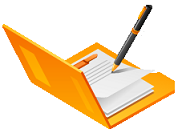 Diseño de proyectos
Diseñar un proyecto educativo significa planear un proceso para alcanzar una meta educativa, objetivos de aprendizaje. Esto implica desde la selección del problema surgido en un contexto educativo particular, su tratamiento hasta la presentación del informe. En otros términos, corresponde la realización de varias etapas interrelacionadas de concepción, planteamiento, formulación de acciones, implementación y evaluación.
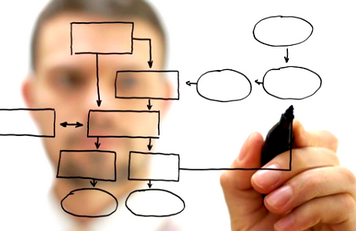 Aprendizaje por proyectos
Es una estrategia para que los alumnos aprendan.
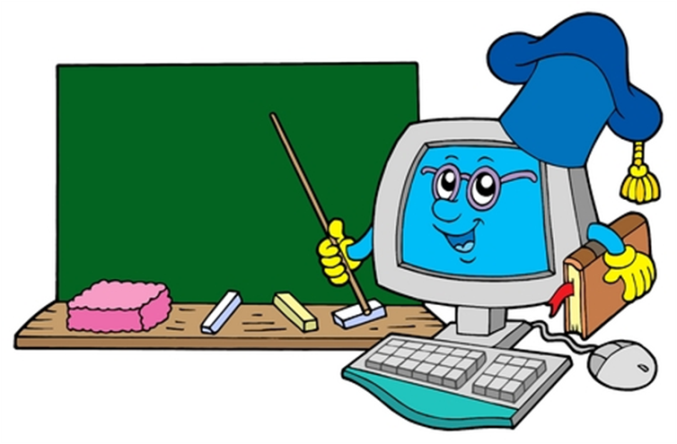 Características de un proyecto
Surge de una necesidad identificada en el contexto educativo, de los intereses personales o del grupo y/o de los objetivos de aprendizaje enmarcados por el docente.
Implica una reflexión en la cual se confrontan, por una parte, las necesidades y, por otra, los medios para satisfacerlas.
Durante su formulación, se explicita el problema a resolver, los objetivos del proyecto, las necesidades y los recursos disponibles, se distribuyen responsabilidades y se definen los plazos para cada actividad.
El proyecto, al ser grupal, requiere del compromiso de cada uno de los miembros involucrados y de la organización conjunta de las actividades a realizar.
El proyecto debe ser evaluado en forma permanente, confrontando el trabajo realizado con el proyectado y analizando también el proceso de realización. También debe ser analizado el resultado final de él, en términos del impacto que este significó para su comunidad educativa.
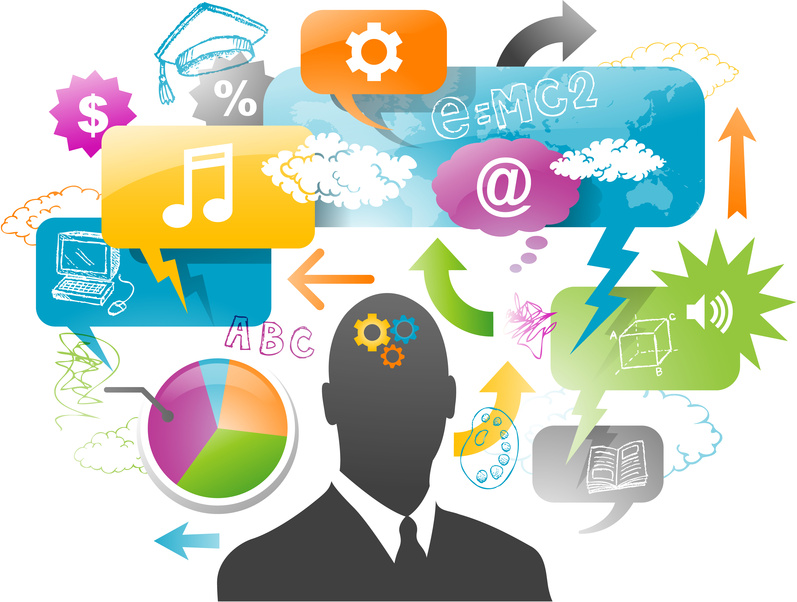 Favorecer el aprendizaje de los alumnos como principal objetivo, los hace investigar, descubrir, colaborar, y lograr experiencias nuevas 

Estar predispuesto a la innovación .

Poseer una actitud positiva ante la integración de nuevos medios tecnológicos en el  proceso de enseñanza-Aprendizaje.

Integrar los medios tecnológicos como un elemento mas del diseño curricular 

Es autónomo 

Aprovechar el valor de  comunicación de los medios para  favorecer  la  transmisión de información

 Adoptar una postura critica, de análisis, reflexión  y de adaptación al contexto escolar de los medios de comunicación.

Valorar la tecnología por encima de la técnica
EL ALUMNO
Pero, ¿qué aportan las TIC al aprendizaje por proyectos?

 En principio podríamos indicar los siguientes elementos:
Facilitan la comunicación con los compañeros, la comunidad educativa, personas de otros países y en situaciones muy distintas a las nuestras, facilitando romper barreras geográficas, de idiomas, etc.
Permiten la creación de redes y entornos personales de aprendizaje.
Facilitan el acceso a la información y a una amplia gama de recursos.
Ofrecen gran variedad de experiencias de aprendizaje.
Ponen a nuestra disposición herramientas para la preparación, organización, seguimiento y presentación de los proyectos.
Aportan herramientas concretas para la elaboración de proyectos colaborativos.
Fases de un proyecto
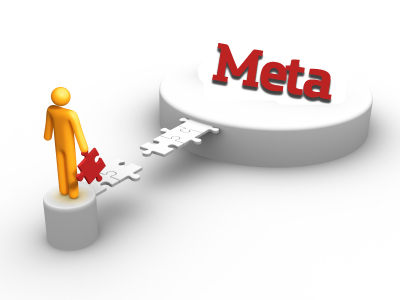 Análisis de la situación educativa.
Selección y definición del problema.
Definición de los objetivos del proyecto.
Desarrollar preguntas orientadoras Análisis de la solución.
Planificación de las acciones (Cronograma de trabajo).
Especificación de los recursos humanos, materiales y económicos.
Evaluación.
Informe final.
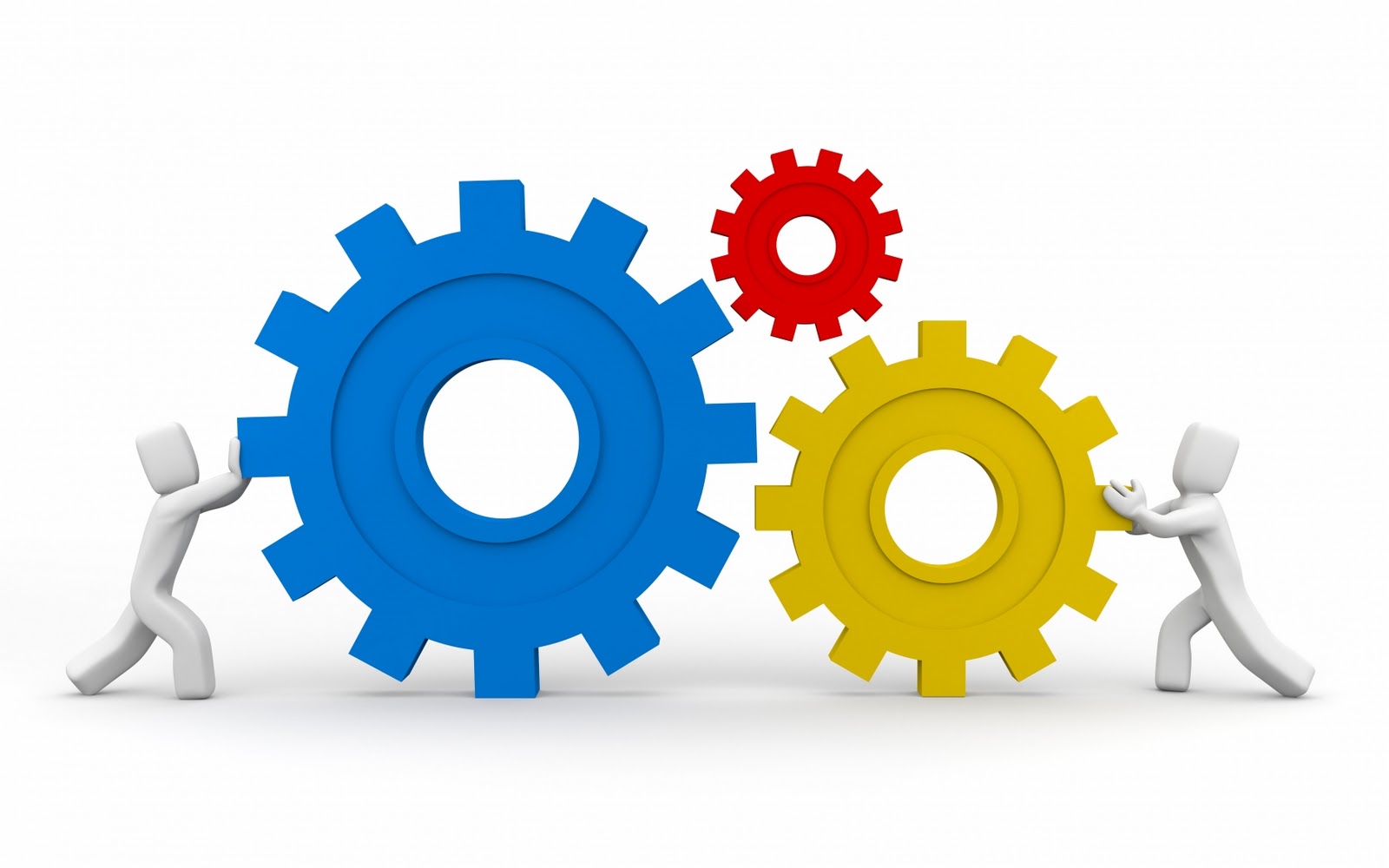 Evaluación
Es un juicio cuya finalidad es establecer, tomando en consideración un conjunto de criterios o normas, el valor, la importancia o el significado de algo. Cuantitativa y cualitativa
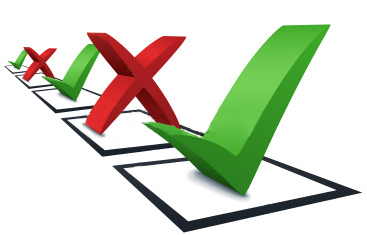 Orientar el aprendizaje
Significa guiar al equipo, conducirlo hacia un trabajo técnico pedagógico de calidad, lograr motivación, despertar el interés y la necesidad de revertir y/o elevar resultados de aprendizaje.
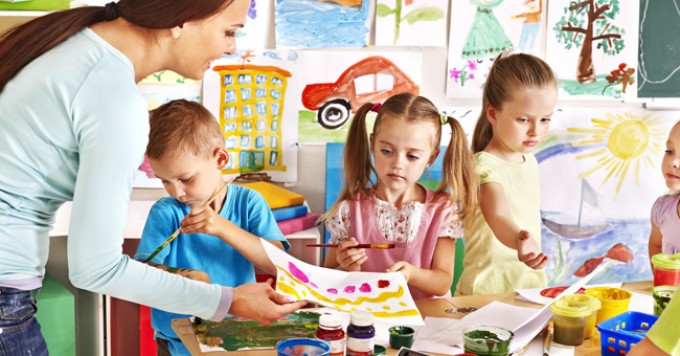 Plan de acción
Un plan de acción es un modo de asegurarnos de que la visión de nuestra organización se concreta. Describe el modo en que el grupo empleará las estrategias para el alcance de sus objetivos. Un plan de acción consiste en un número de pasos de acción o cambios a realizar.
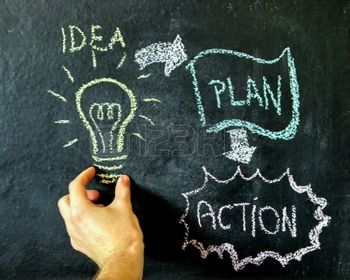 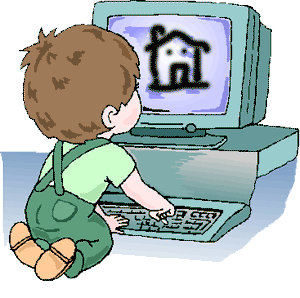 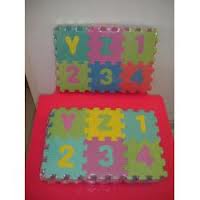 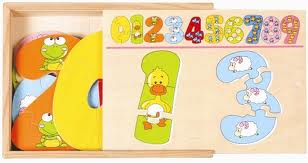